Cinq minutes chrono
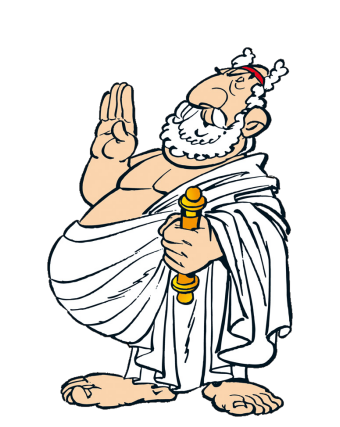 Lexique 2
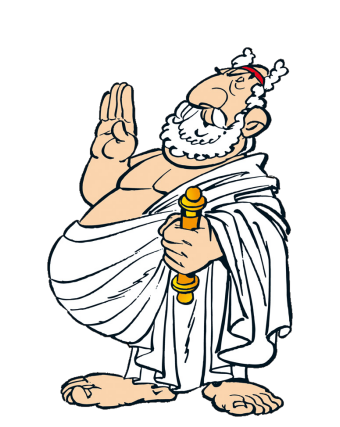 Recherche dans le dictionnaire
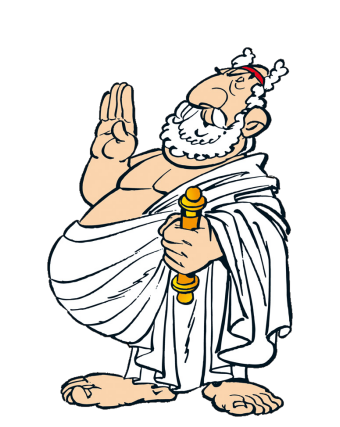 Vous vous mettez par 2 avec 1 ardoise et 1 dictionnaire par binôme.
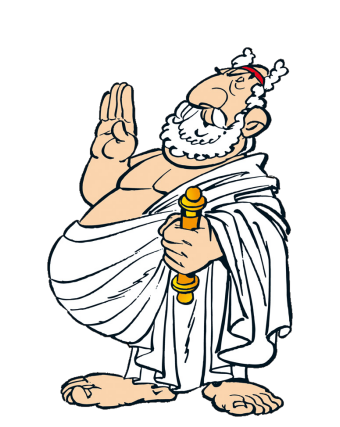 Vous devez d’abord copier les mots à chercher sur votre ardoise, puis faire les recherches dans le dictionnaire.
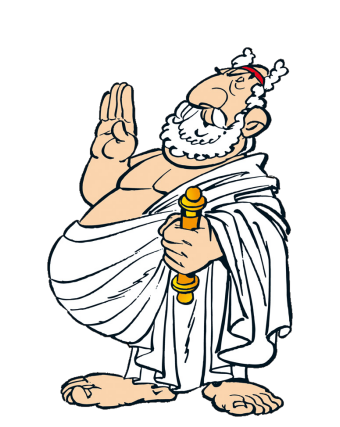 Vous copiez les réponses en face de chaque mot sur votre ardoise. 
Vous n’effacez rien avant la correction.
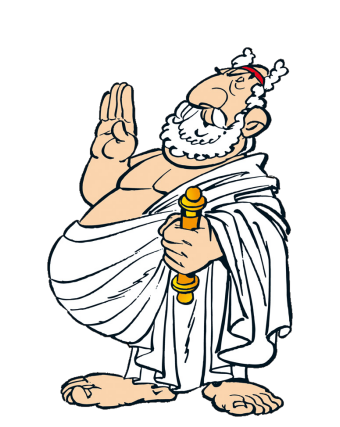 Il y a 2 niveaux :
  obligatoire pour tout le monde
  pour les plus rapides
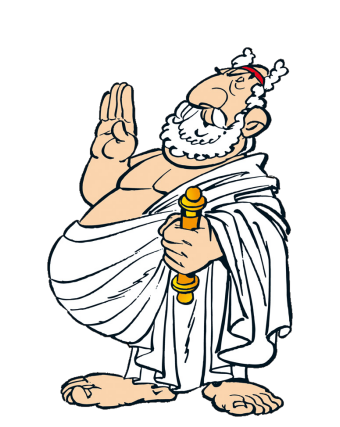 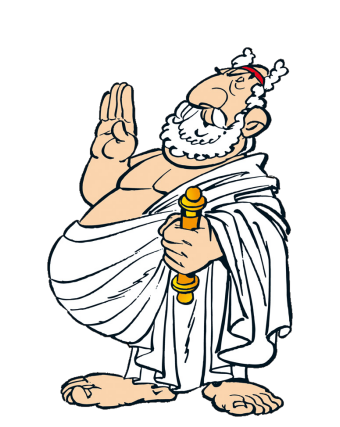 Semaine 3 
Vous devez chercher la nature de chacun des mots proposé.
Puis l’écrire à côté du mot.
Attention : elle est écrite en abrégé dans le dictionnaire. Vous devez écrire la nature du mot en entier sur l’ardoise.
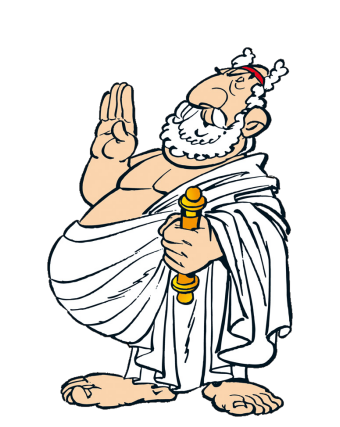 Je trouve la nature des mots
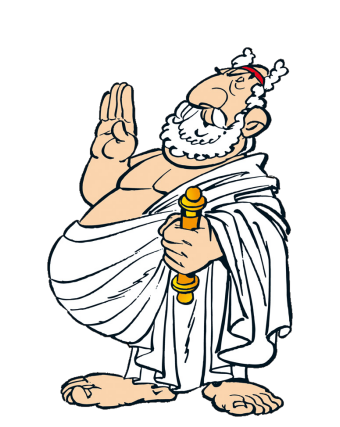 Je trouve la nature des mots
Fin
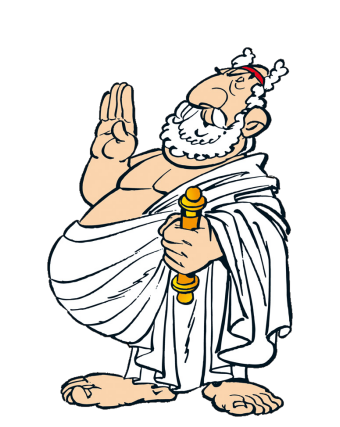